স্বাগতম
শিক্ষক পরিচিতি
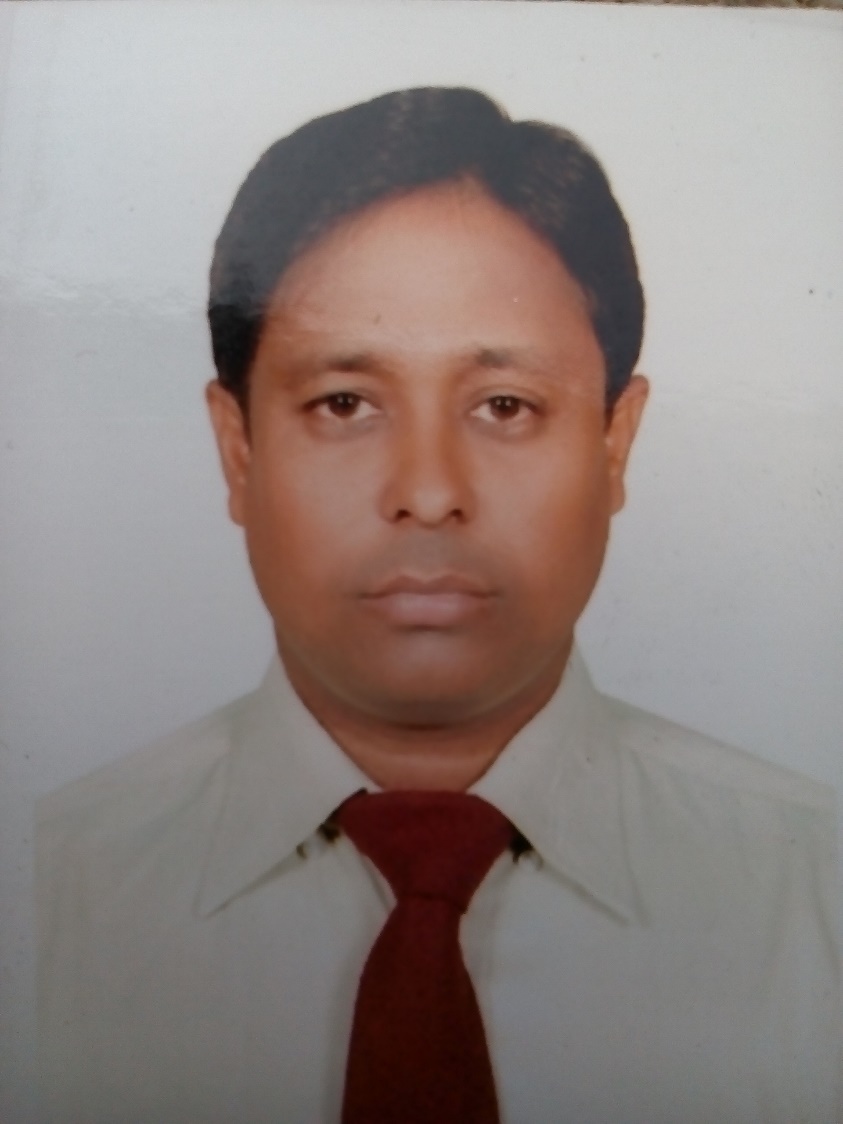 মোঃ জাকির হোসেন ( প্রভাষক রসায়ন)
দৌলতপুর ডিগ্রী কলেজ
বেলকুচি, সিরাজগঞ্জ


মোবাইল-০১৭১৮৭৫৭০৬১
G-mail: zakir2kk17@gmail.com
পাঠ পরিচিতি
শ্রেনীঃ  দ্বাদশ 
 বিষয়ঃ রসায়ন দ্বিতীয় পত্র 
 সময়ঃ ৪৫ মিনিট
পুর্ব জ্ঞান যাচাই
পাঠ শিরোনাম
জৈব যৌগের শ্রেনীবিন্যাস ।
শিখনফল
এই পাঠ শেষে শিক্ষাথীরা- 
জৈব যৌগ কি তা বলতে পারবে  ? 
জৈব যৌগের শ্রেনীবিন্যাস করতে পারবে ?
মুক্তশিকল, বদ্ধশিকল, সুষম চাক্রিক, বিষম চাক্রিক যৌগ কাকে বলে বলতে পারবে ।
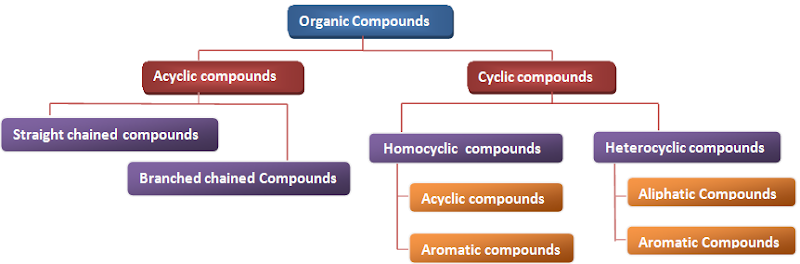 একক কাজ
ক্যটিনেশান কী ?
সমাধান
একাধিক কার্বন পরমানু পরস্পর যুক্ত হয়ে দীর্ঘ শিকল বা বলয় গঠন করার ধর্মকে ক্যটিনেশান বলে।
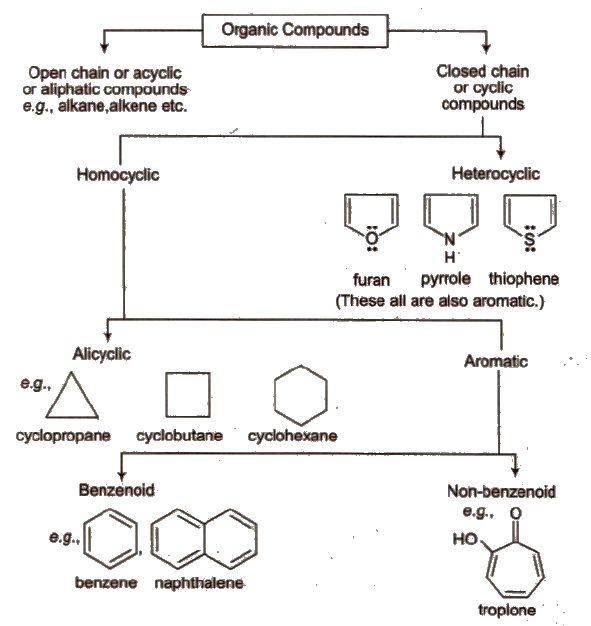 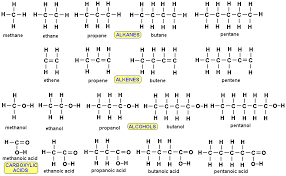 দলিয় কাজ
বিষম চাক্রিক যৌগ কাকে বলে দুটি উদাহরন দাও ?
সমাধান
বিষম চাক্রিকঃ এ জাতীয় যৌগের চক্র কাঠামোতে কার্বন পরমানু ছারাও অন্যান্য হেটারো পরমানু (যেমন-O,N,S) বর্তমান থেকে চক্র বা বলয় গঠন করে তাকে বিষম চাক্রিক যৌগ বলে। 
 উদাহরন – পিড়িডিন, ফিউরান, থায়োফিন ।
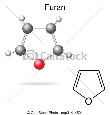 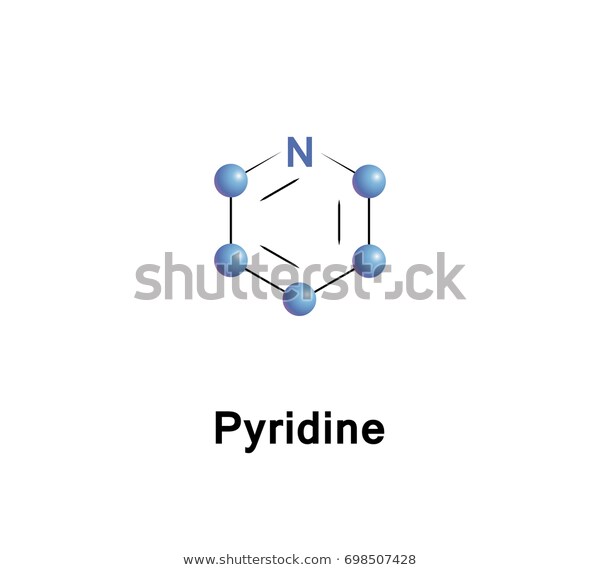 মূল্যায়ন
১। কোনটি অসম্পৃক্ত যৌগ ? 
(ক) CH4     (খ)  C2H2    (গ) C2H6 (ঘ) C6H12
২। কোনটি হেটারো অ্যারোমেটিক যৌগ নয় ?
(ক)  বেনজিন     (খ) পিড়িডিন    (গ) ফিউরান (ঘ)  থায়োফিন ।
বাড়ির কাজ
C6H10এবং C6H6 এর মধ্যে তুমি কোন পার্থক্য করতে পারো কি ?
ধন্যবাদ